Profesor: Felipe Campos Romero Asignatura: Emprendimiento y Empleabilidad
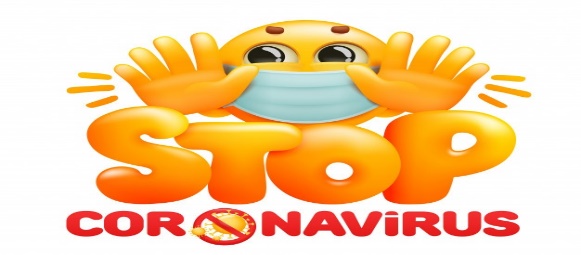 Cualidades del Emprendedor
Profesor: Felipe Campos Romero Asignatura: Emprendimiento y Empleabilidad
Cualidades del Emprendedor 

Sin importar cuál sea tu definición de éxito, hay un gran número de características que son comunes entre las personas de negocios exitosas. No importa que no las tengas todas; muchas de ellas pueden aprenderse con la práctica y desarrollando una actitud positiva, especialmente si estableces metas y te esfuerzas por conseguirlas.
Profesor: Felipe Campos Romero Asignatura: Emprendimiento y Empleabilidad
Cualidades del Emprendedor 
Confianza en uno mismo.
Creatividad.
Iniciativa.
Tenacidad.
Trabajar en equipo
Sentido crítico.
Capacidad de asumir riesgos.
Conocimiento Técnico.
Responsabilidad.
Autodisciplina.
Innovación.
Habilidades Sociales, comunicativas y de dirección.
Profesor: Felipe Campos Romero Asignatura: Emprendimiento y Empleabilidad
Confianza en uno mismo
Consiste en tener una visión ajustada, objetiva y realista de uno mismo y de sus capacidades. La confianza en uno mismo permite actuar con seguridad para idear, proponer  y ejecutar.

Creatividad
Es la capacidad de crear, transformar y encontrar soluciones novedosas utilizando los recursos que tenemos a nuestro alrededor.
Profesor: Felipe Campos Romero Asignatura: Emprendimiento y Empleabilidad
Iniciativa
Cualidad personal que impulsa a actuar con determinación,  adelantándose  a los demás y proponiendo ideas y soluciones. La iniciativa es el motor para emprender.
Tenacidad
Capacidad de esforzarse constantemente para conseguir los objetivos y metas propuestas, lo que requiere paciencia, disciplina y tolerancia a la frustración y a los errores.
Profesor: Felipe Campos Romero Asignatura: Emprendimiento y Empleabilidad
Trabajar en equipo.
Es a capacidad de escuchar a los demás y cooperar con ellos. Para desarrollar esta capacidad es preciso ser conscientes de que necesitamos el aporte de los demás para lograr nuestras metas.

Sentido crítico.
Es la habilidad de cuestionar y poner en duda ideas, noticias, datos, estudios, etc. Tratando de alcanzar una visión objetiva y lo mas ajustada a la realidad.
Profesor: Felipe Campos Romero Asignatura: Emprendimiento y Empleabilidad
Capacidad de asumir riesgos
Es la predisposición a actuar con decisión en situaciones que implican peligros y dificultades, siempre que sea posible superarlos. El emprendedor esta asumiendo riesgos continuamente. 

Conocimiento técnico
El emprendedor tiene conocimientos específicos acerca del producto o servicio al que se dedica, así como también, conocimientos administrativos y de gestión par realizar su proyecto emprendimiento.
Profesor: Felipe Campos Romero Asignatura: Emprendimiento y Empleabilidad
Responsabilidad.
Es la capacidad de asumir las consecuencias de nuestros actos y de nuestras decisiones.

Autodisciplina.
Capacidad de controlarse a uno mismo y de mantener una disciplina de trabajo sin que nadie lo fuerce ni lo mande.
Profesor: Felipe Campos Romero Asignatura: Emprendimiento y Empleabilidad
Innovación.
Consiste en aportas soluciones o alternativas nuevas y originales a los problemas, así como imaginar nuevas ideas y proyectos.
Habilidades sociales, comunicativas y de dirección.
El emprendedor ha de expresarse con corrección y asertividad. Ha de negociar y defender sus ideas ante los demás. Debe saber organizar, planificar, gestionar y tomar decisiones. Tiene que tener la capacidad de entusiasmar a quienes trabajen con él.